CONSEGNA:raccontare attraverso le iniziali del proprio nome  hobby e passioni 
solo con segni grafici e colori
SECONDA ALABORATORIO DI GRAPHIC DESIGN
S
T
C
R
A
A
Sara  Marson
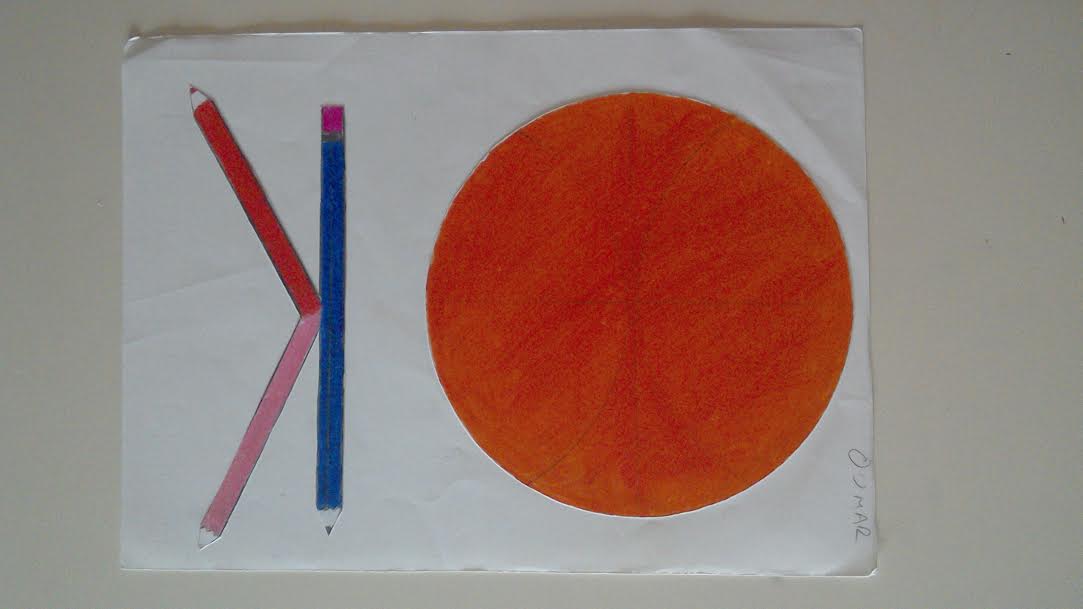 Oumar Kouroma
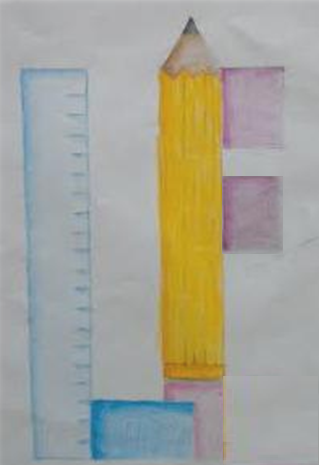 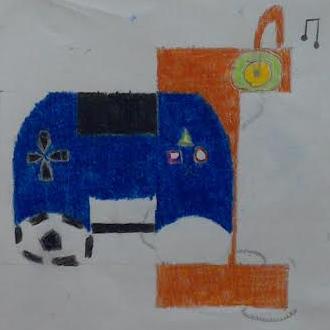 LucaFabiana
Andrea Coppola
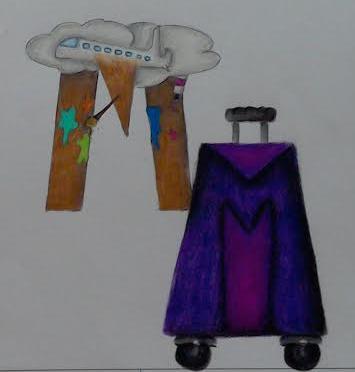 Mena  Mige
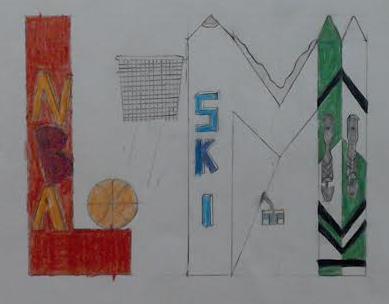 Leonardo  Mancini
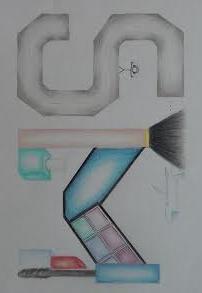 Sindi Masi
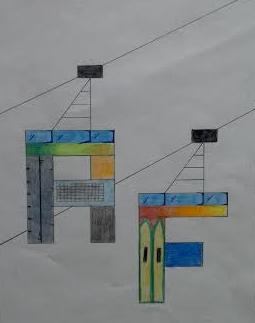 Forgiarini  Alessandro
STORIE DI CUBI…
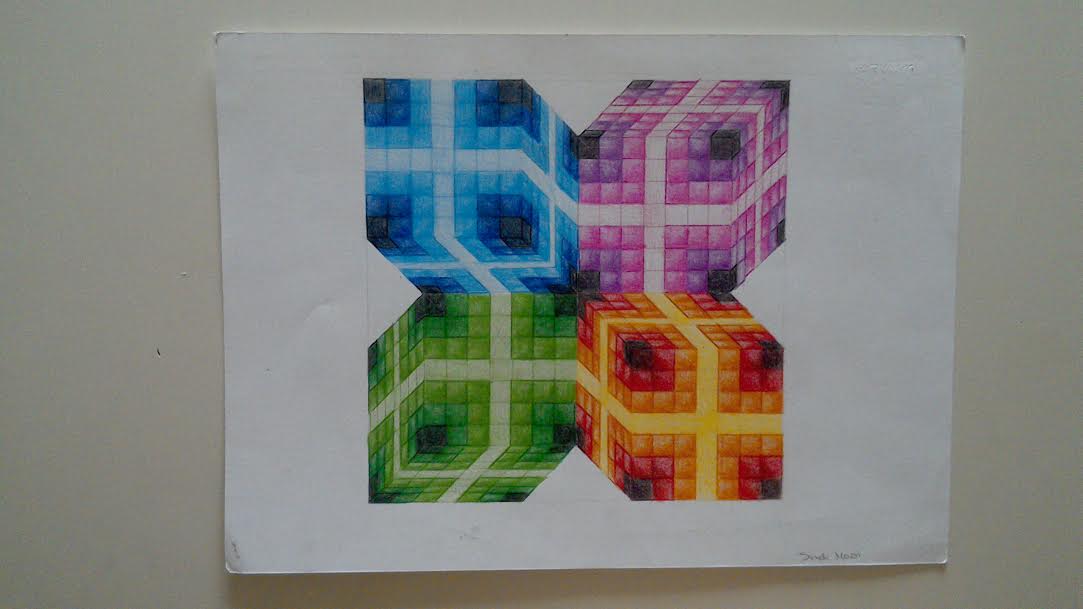 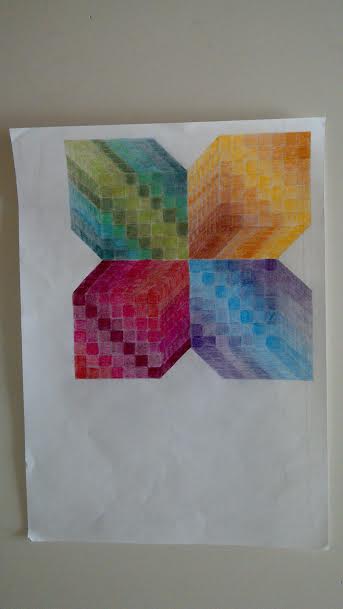 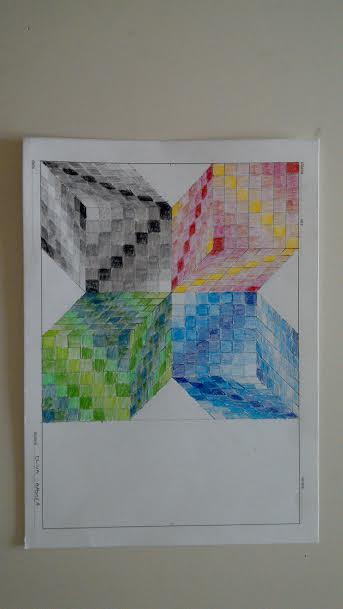 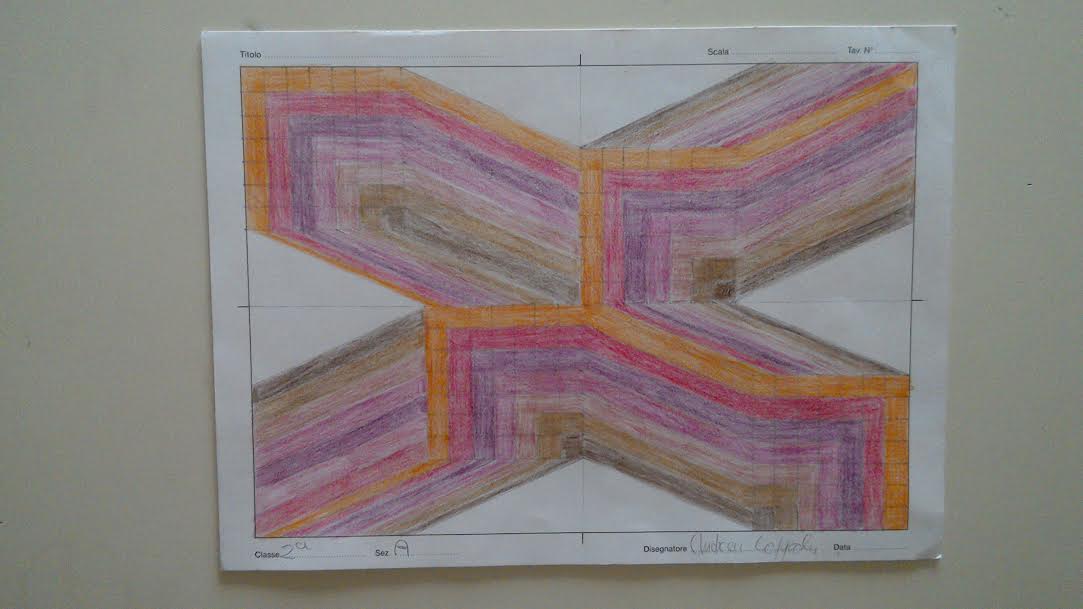 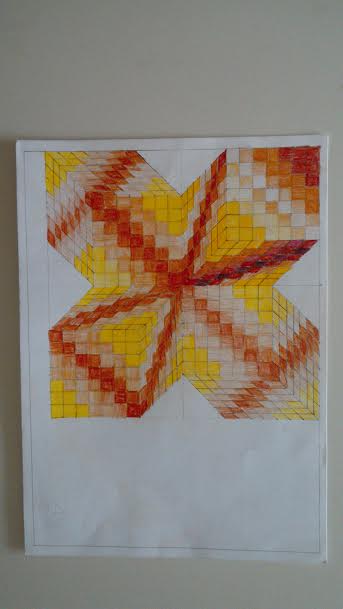 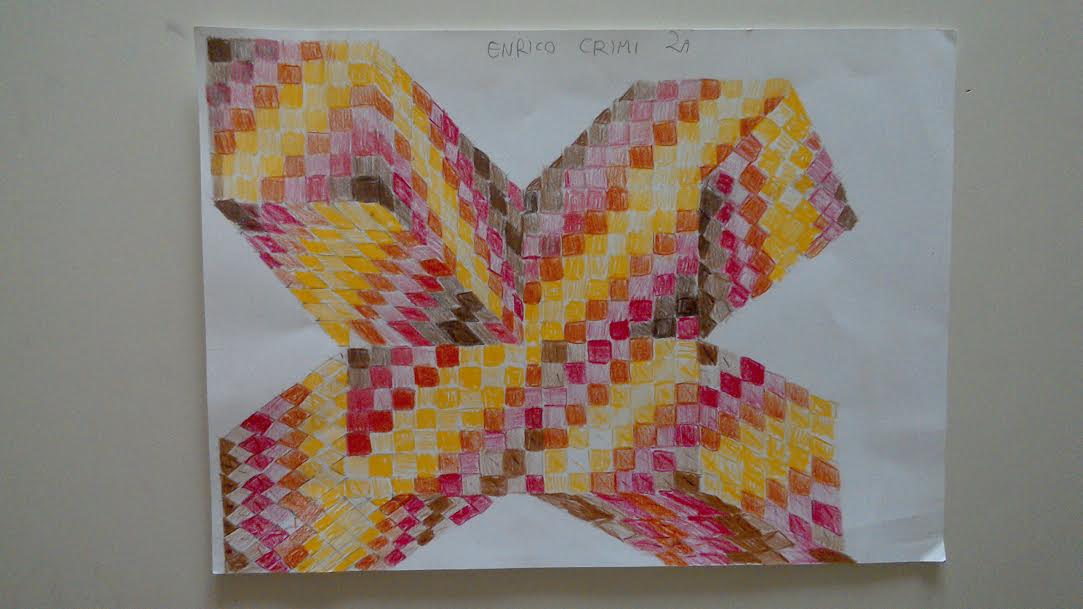 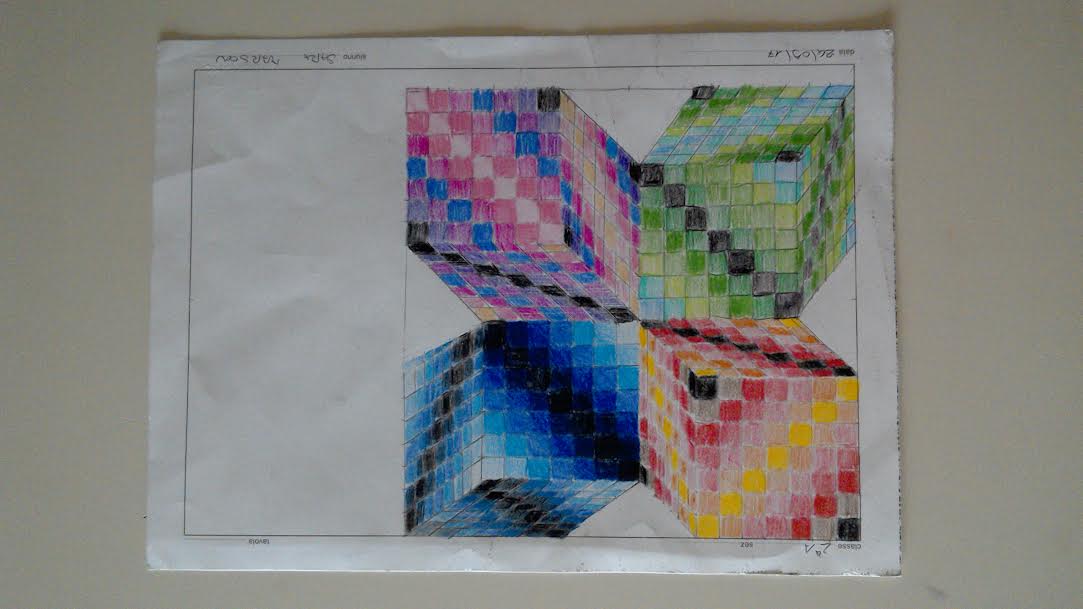 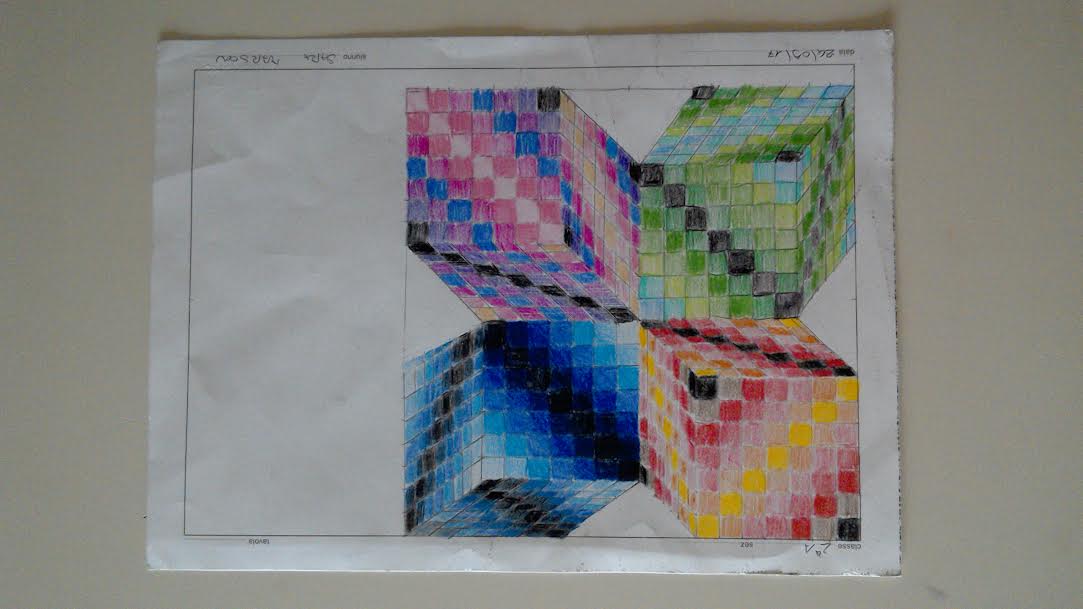 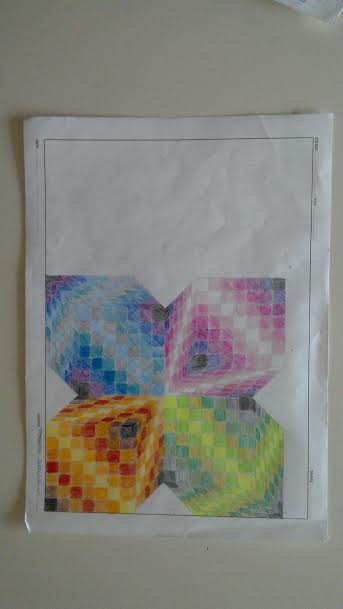 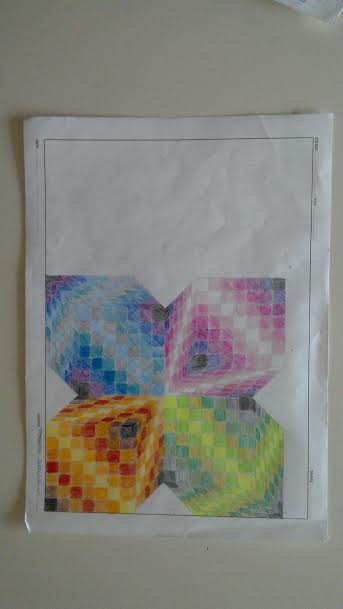